ГЕОГРАФИЯ
7
7-
класс
Животный мир Средней Азии. Природные зоны. Физико-географические страны Средней Азии.
ЖИВОТНЫЕ СРЕДНЕЙ АЗИИ
ЖИВОТНЫЕ СРЕДНЕЙ АЗИИ
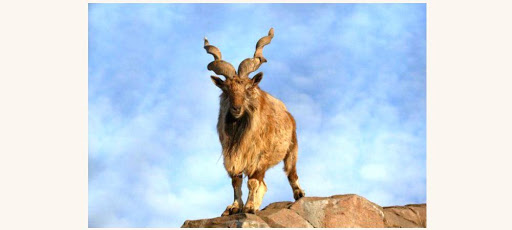 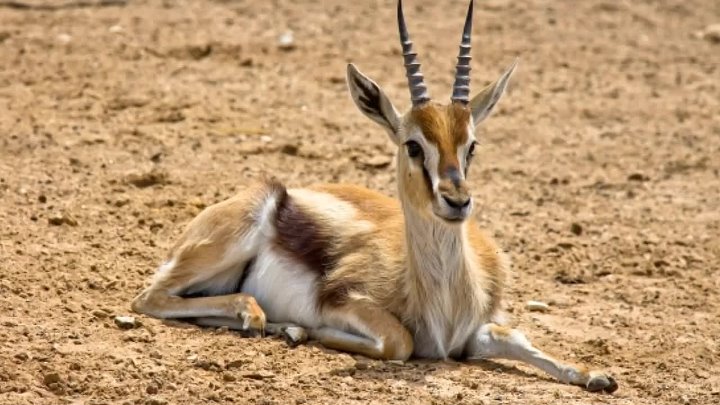 Животные обитают в полупустынях, пустынях, горах, предгорьях , водных бассейнах.
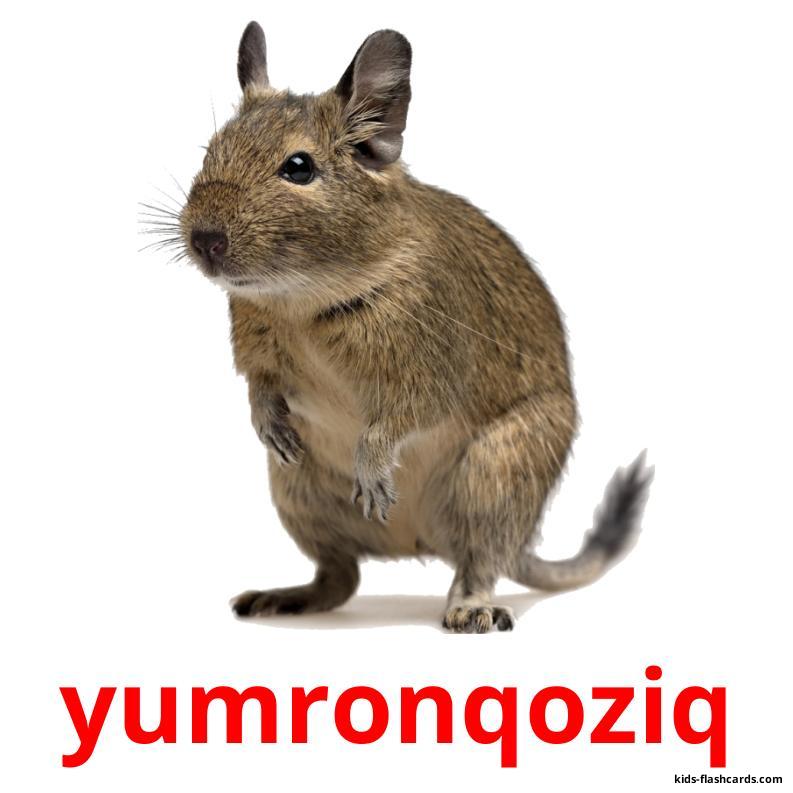 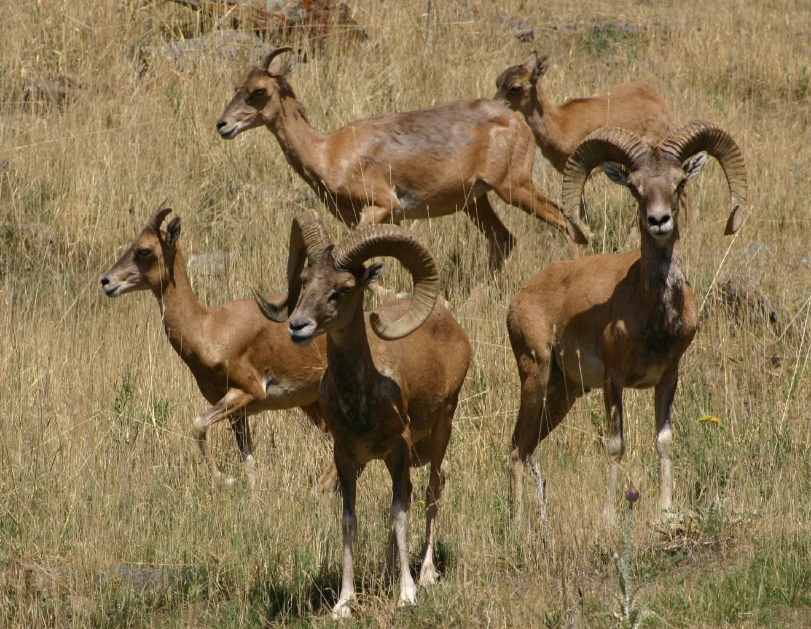 ЖИВОТНЫЙ ИР ПОЛУПУСТЫНЬ
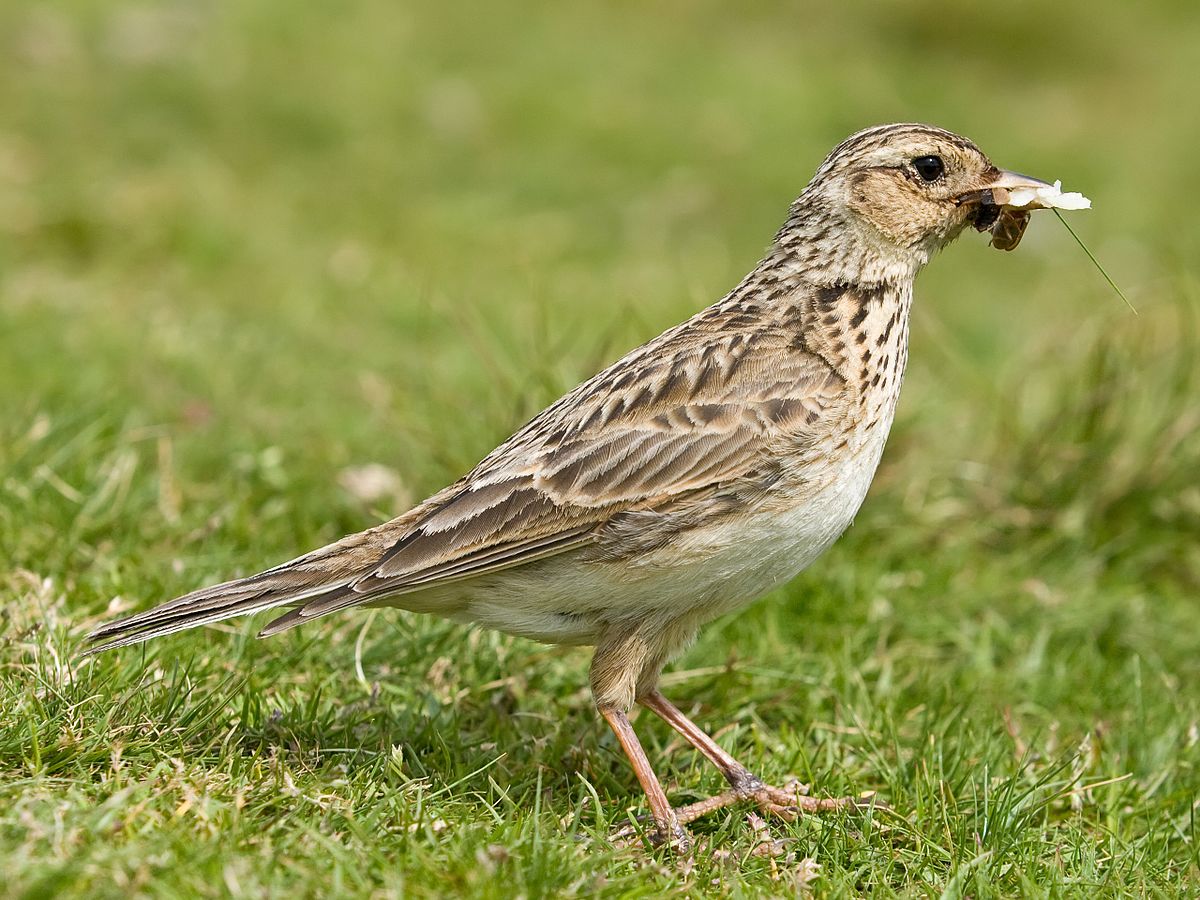 Виды животных меняются в зависимости от сезона. Летом с юга проникают теплолюбивые животные.
Поскольку зима очень холодная, осенью животные возвращаются на юг, впадают в спячку.
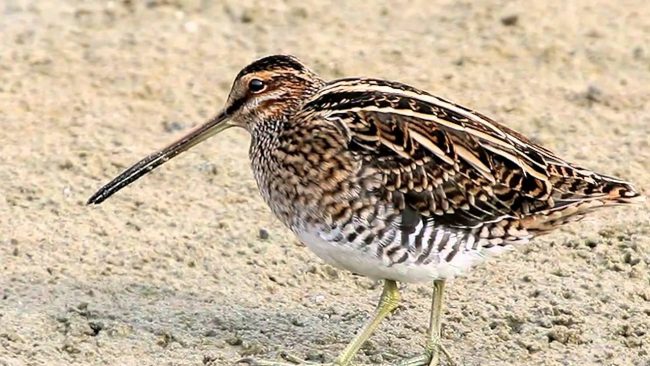 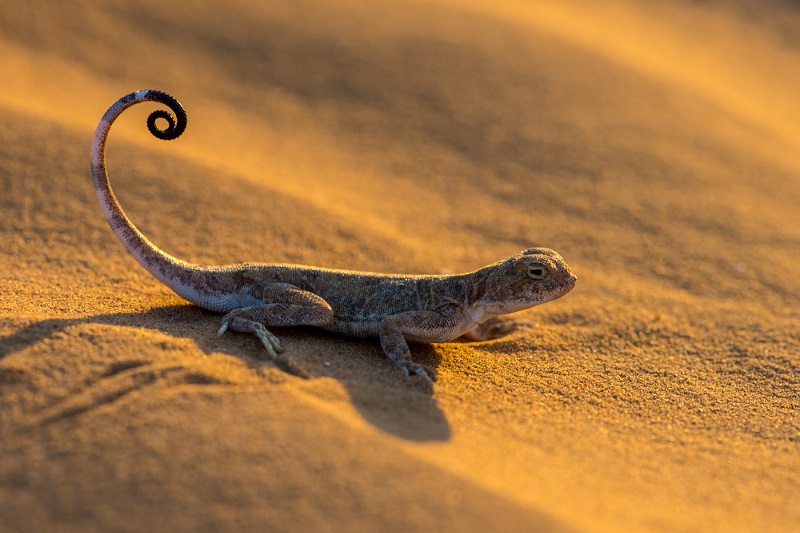 ЖИВОТНЫЕ ПОЛУПУСТЫНЬ
Сыч полярный
Пеночка
Белая куропатка
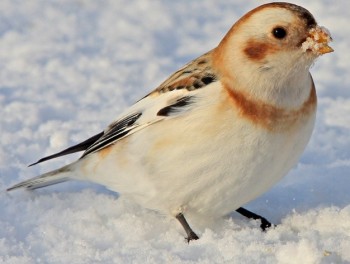 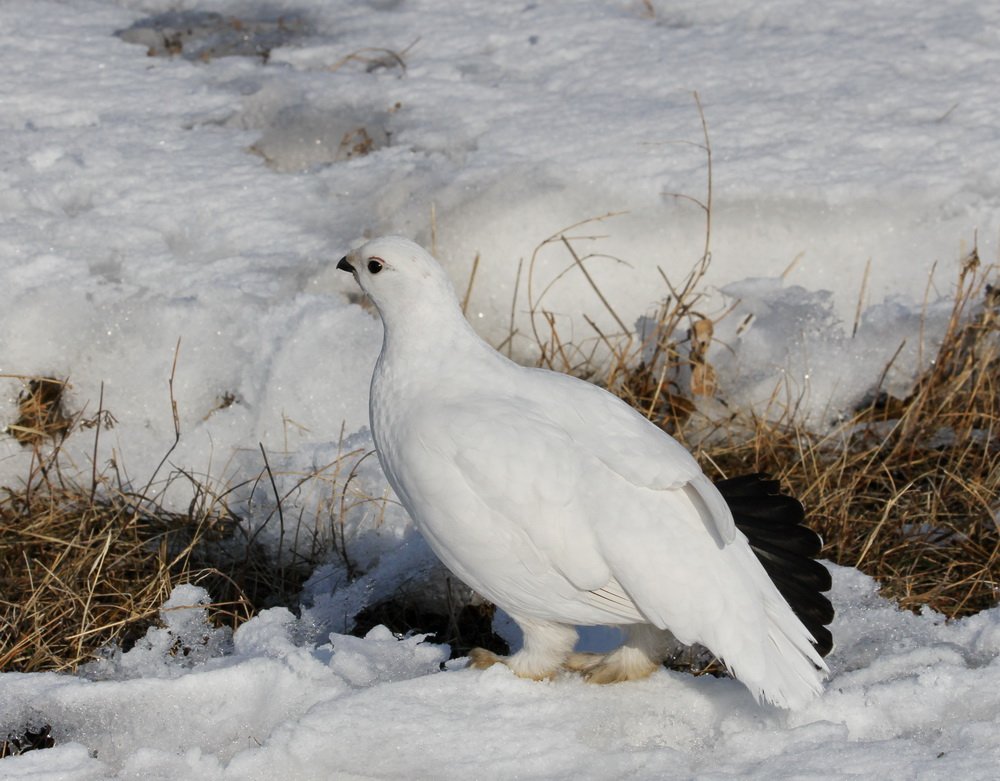 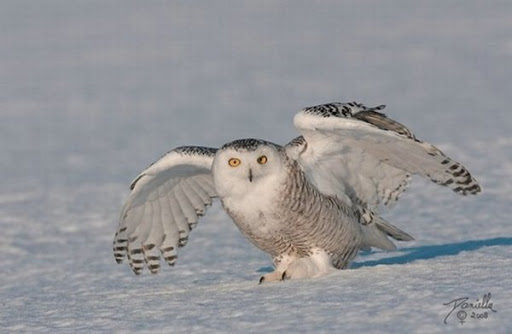 Суслик
Тушканчик
Песчаные мыши
Крыса
Kрот
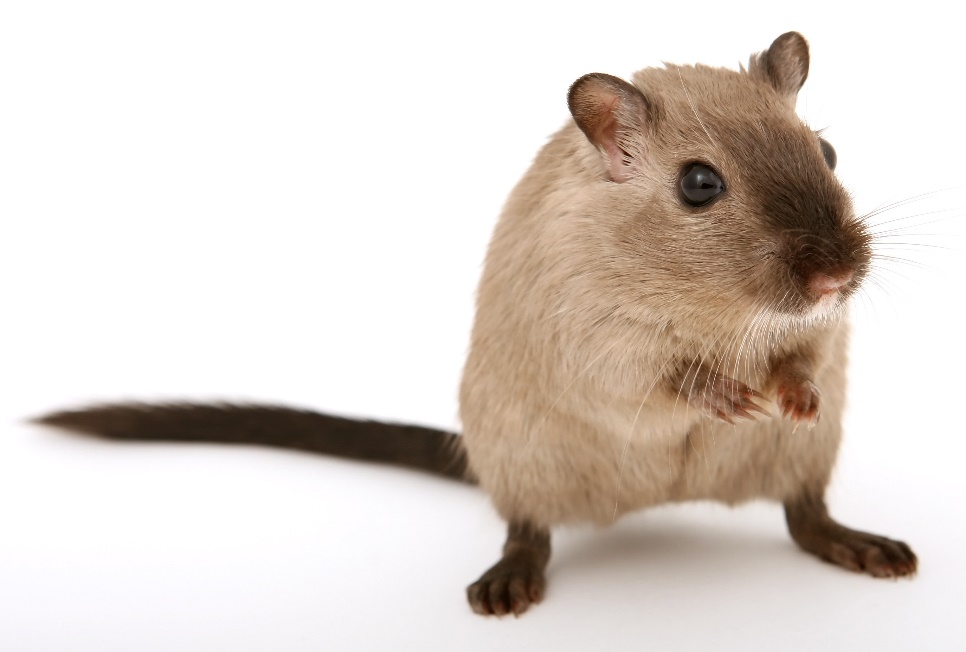 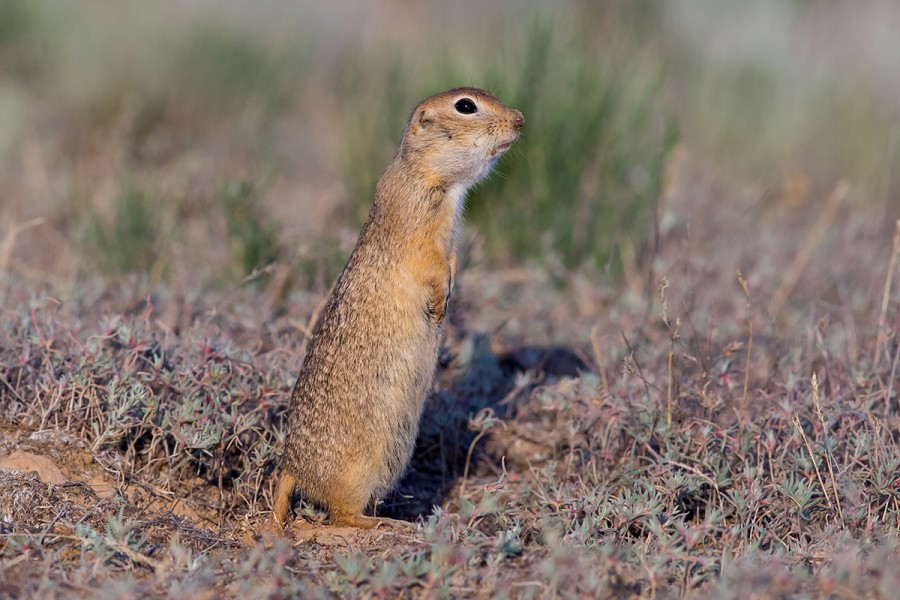 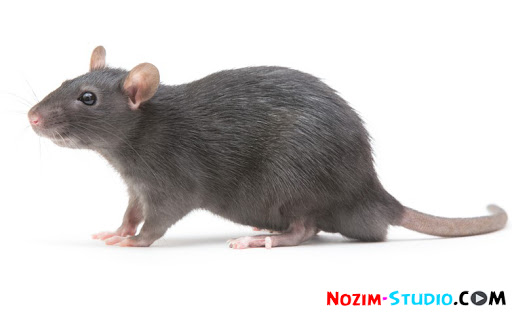 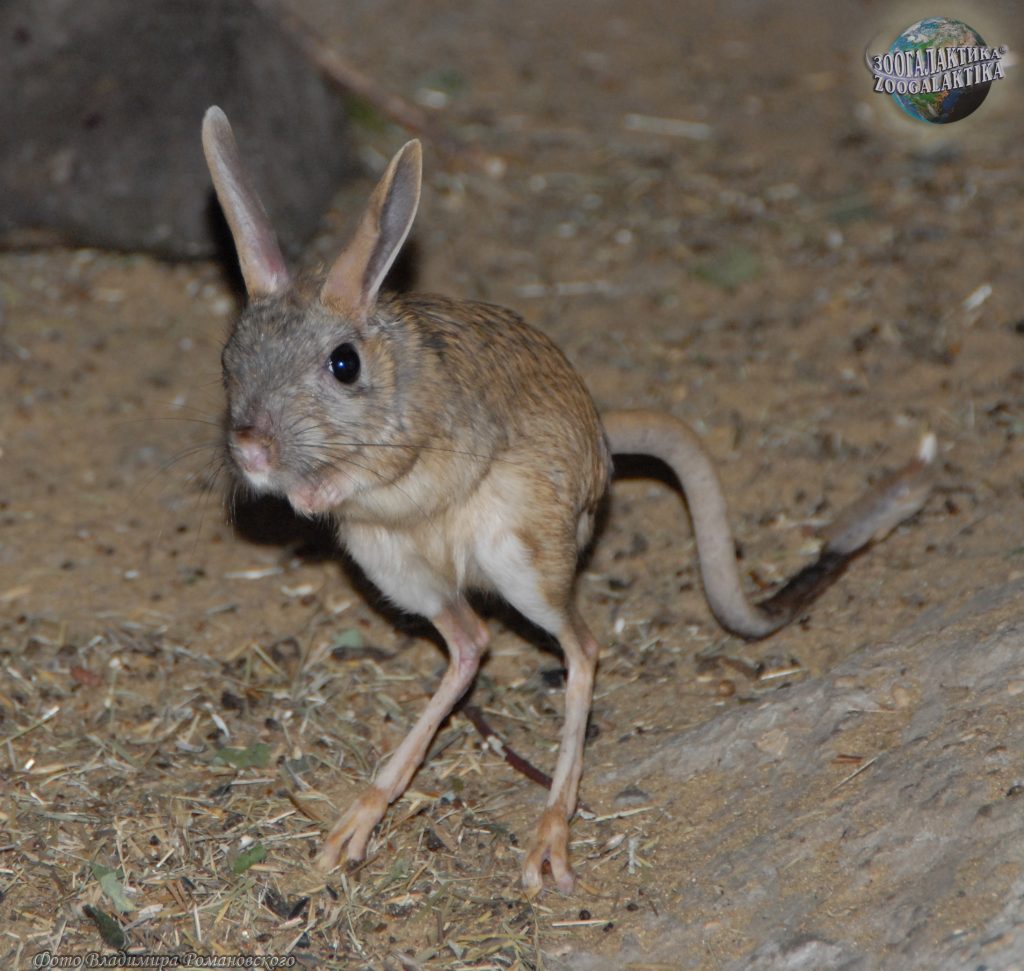 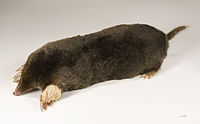 ЖИВОТНЫЕ ПОЛУПУСТЫНЬ
Mархур
Джейран
Сайгак
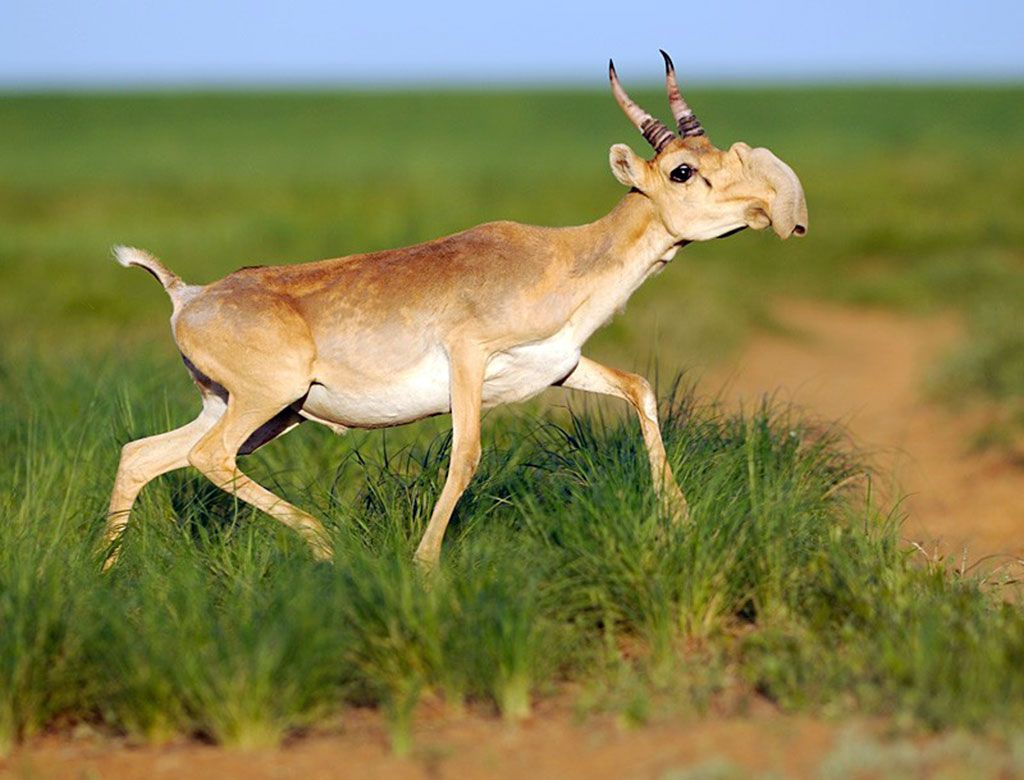 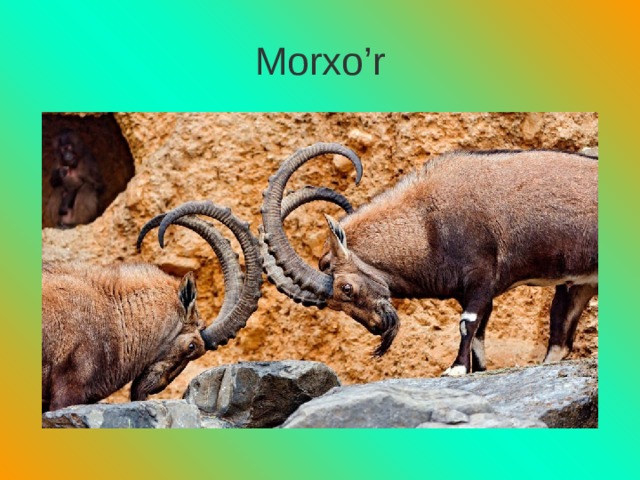 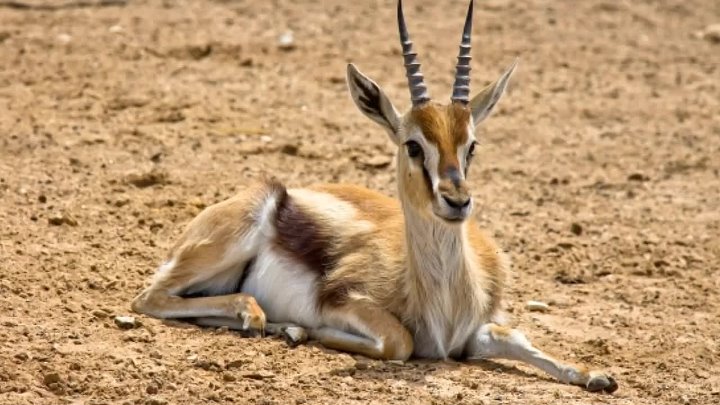 Скорпион
Каракурт
Тяньшанский баран
Кулан
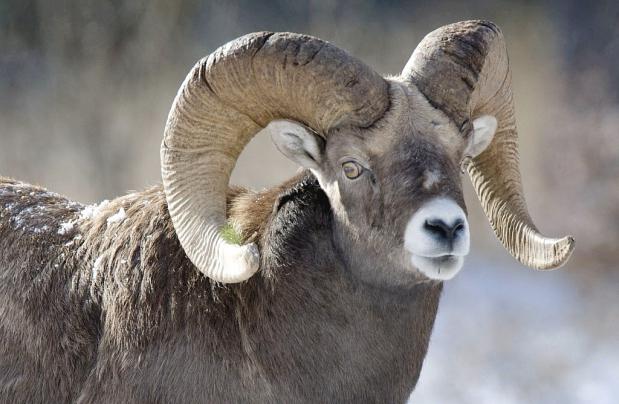 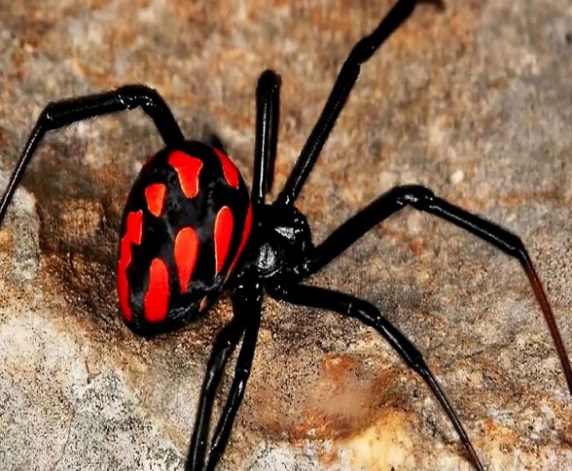 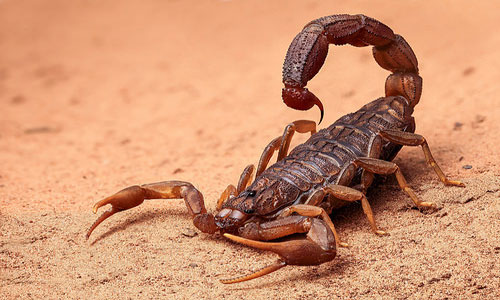 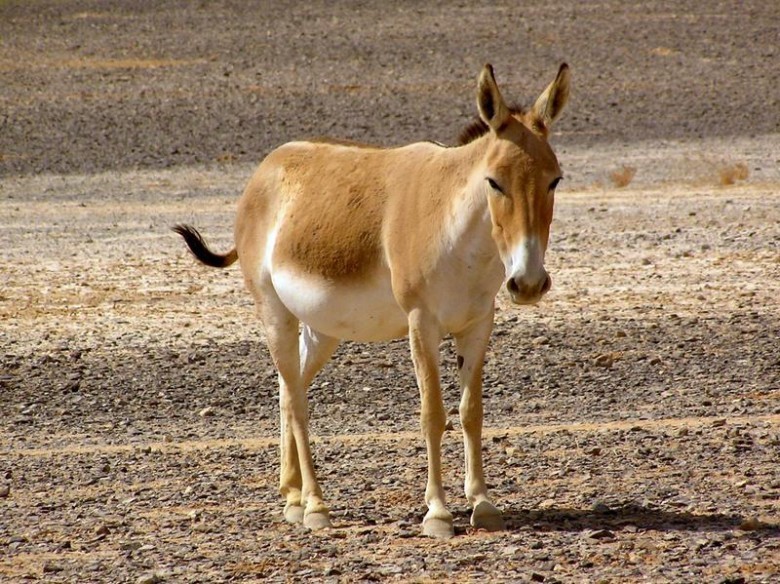 ЖИВОТНЫЙ МИР ПУСТЫНЬ
Удав
Черепаха
Ящерица
Агама
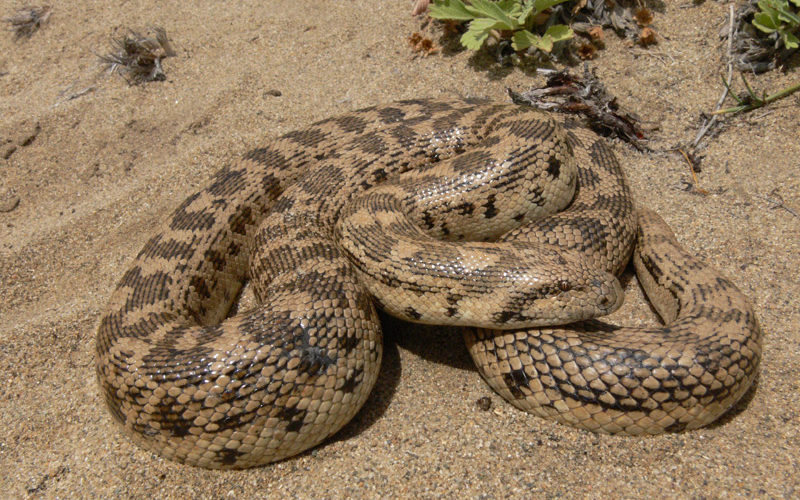 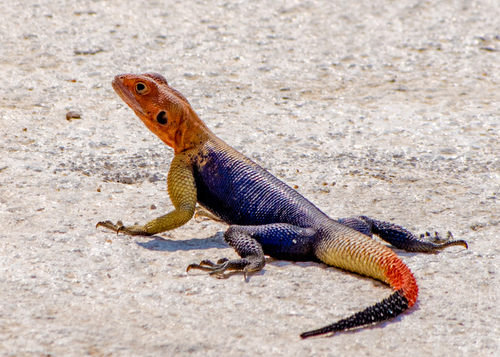 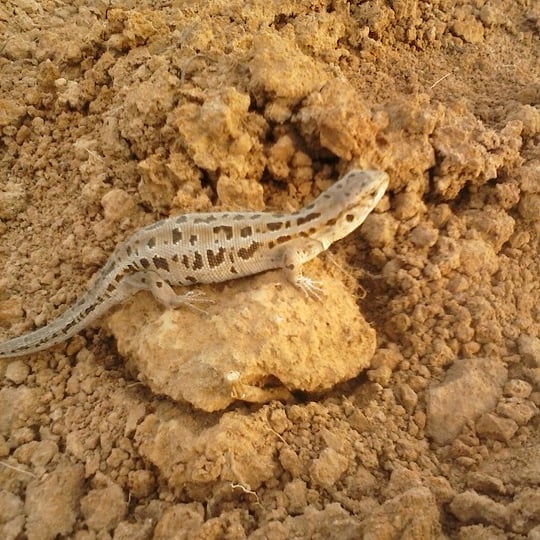 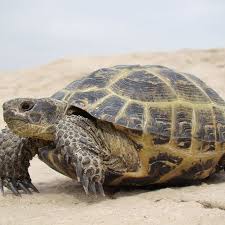 Лиса
Шакал
Стрела-змея
Барханный кот
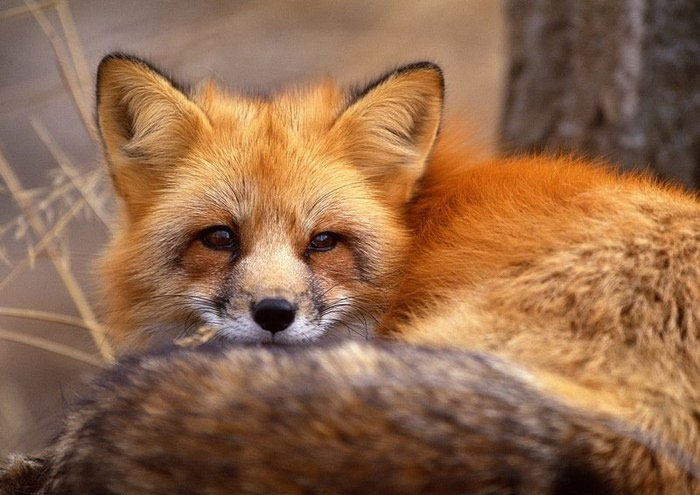 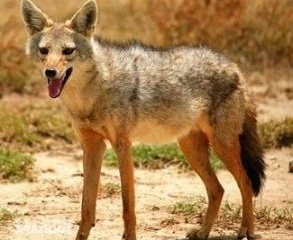 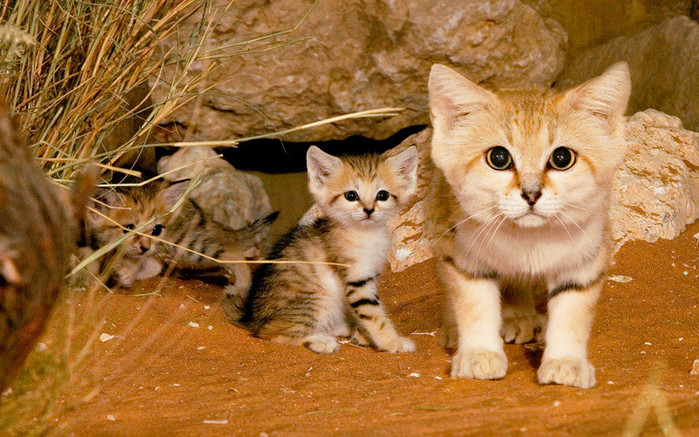 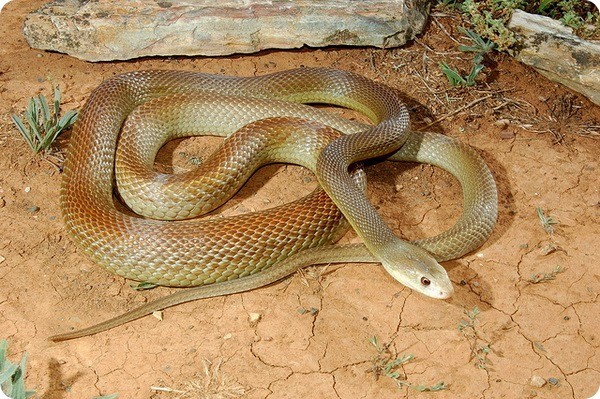 ЖИВОТНЫЕ ПУСТЫНЬ
Хангул
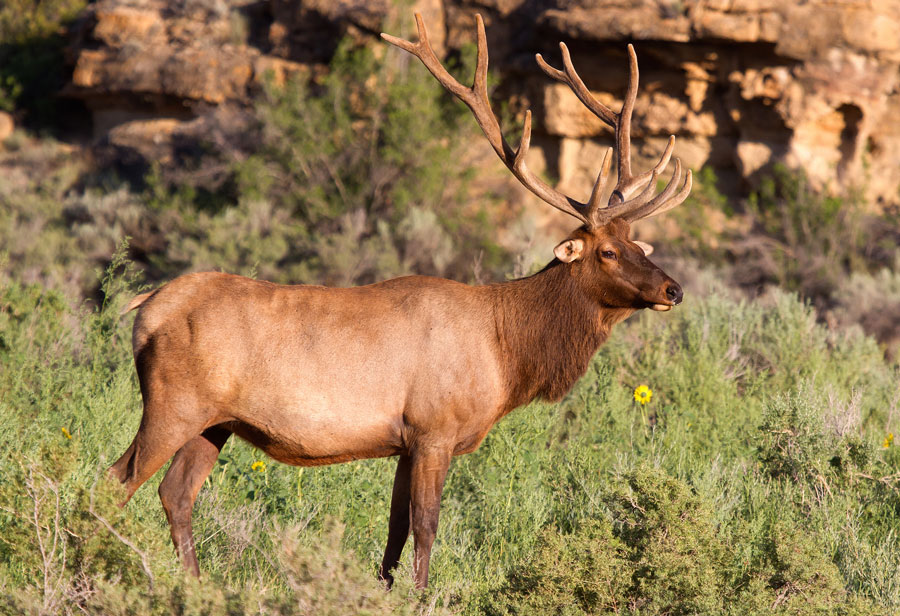 В Кызылкумских саксаульниках встречается бухарский олень-хангул.
ЖИВОТНЫЙ МИР ПУСТЫНЬ
Славка
Саксаульный жаворонок
Степная ворона
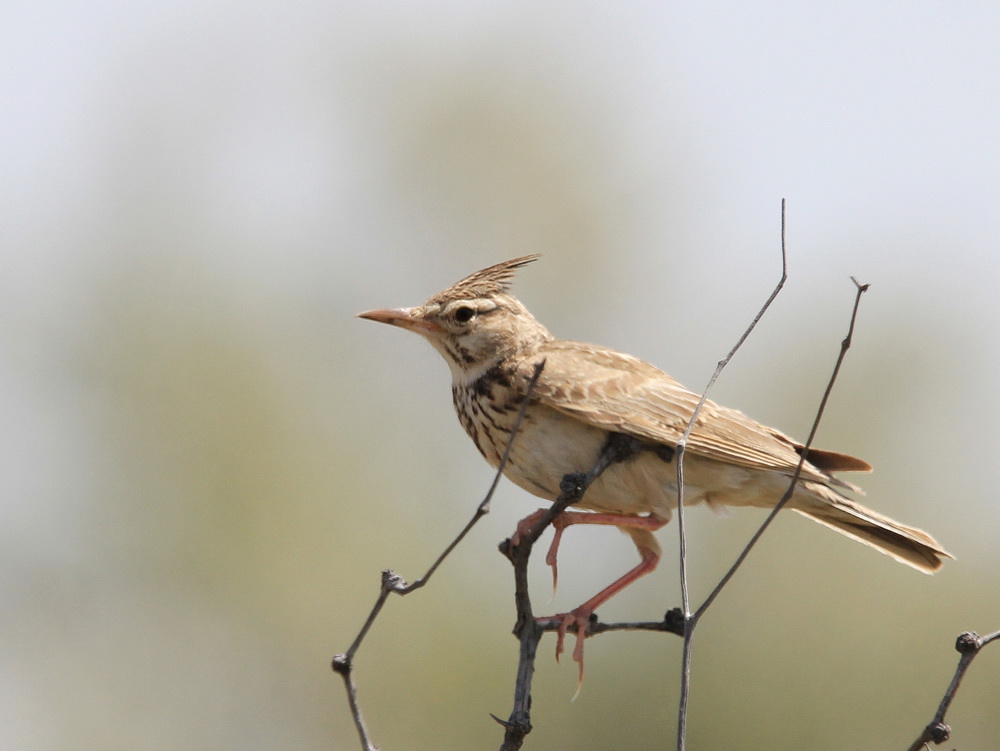 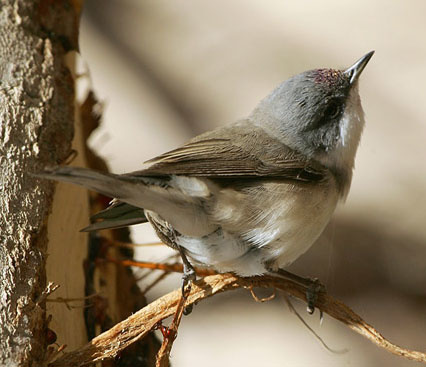 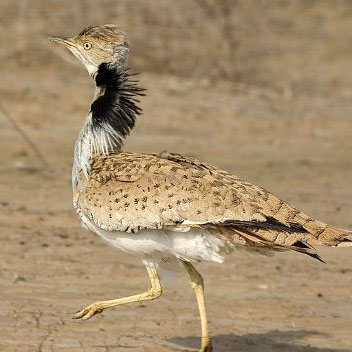 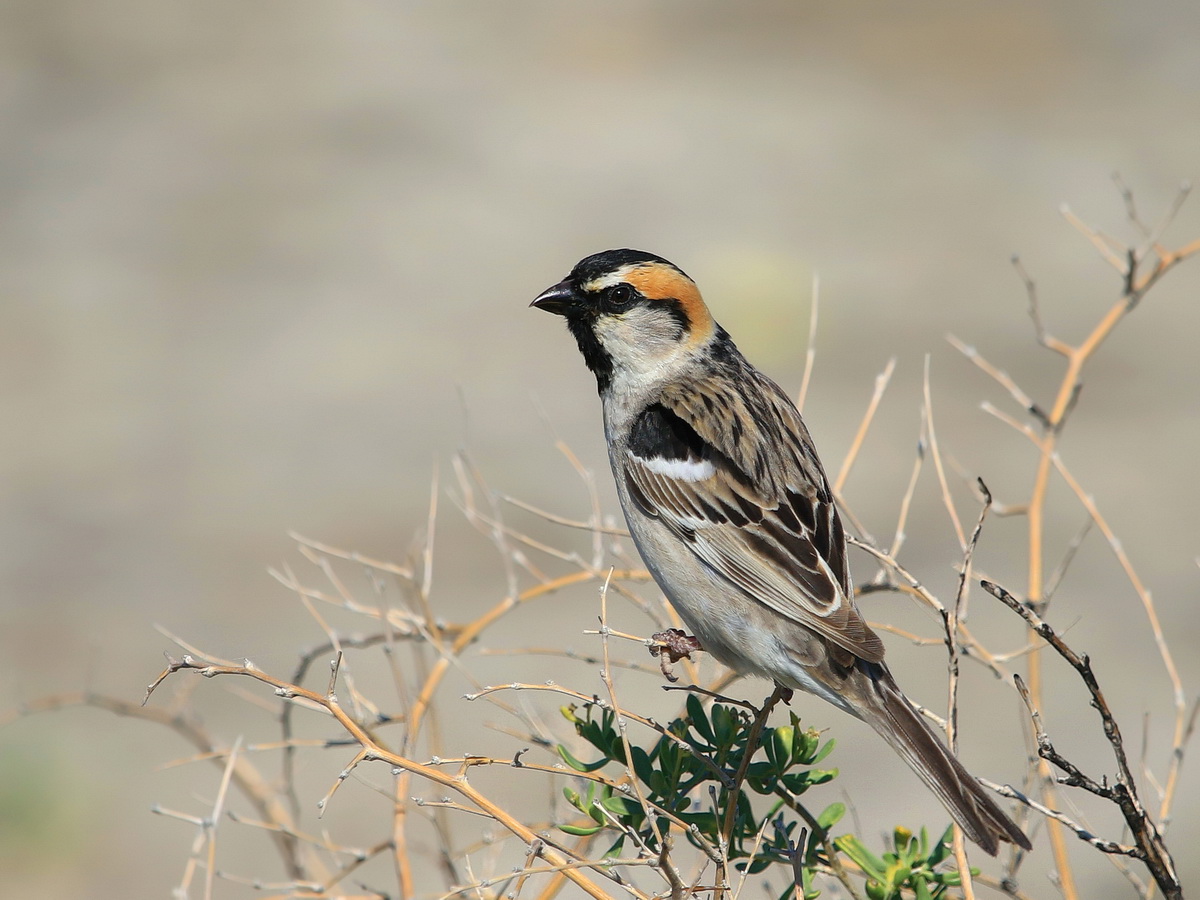 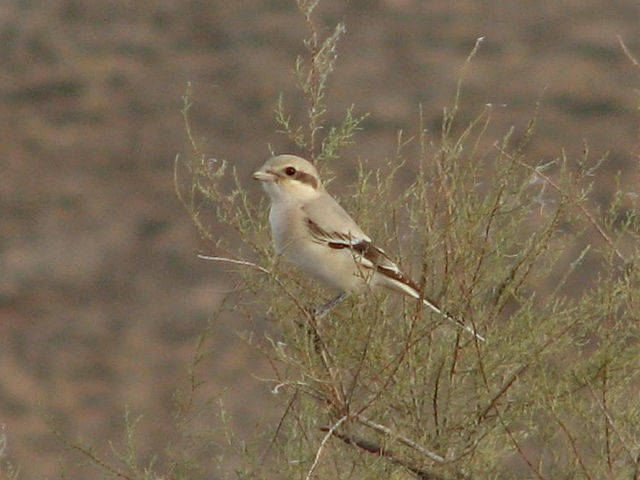 Степной сорокопут
Саксаульный воробей
ЖИВОТНЫЙ МИР ГОР
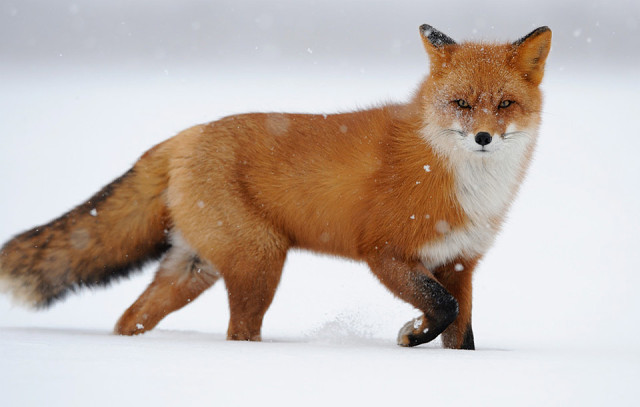 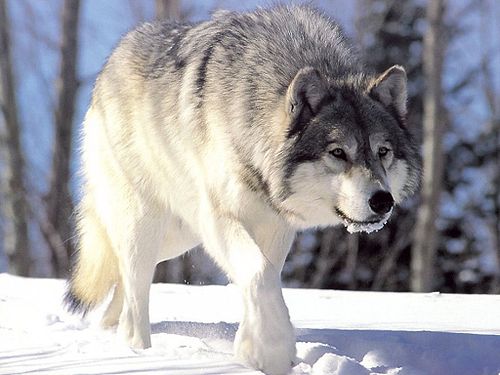 Лиса
Волк
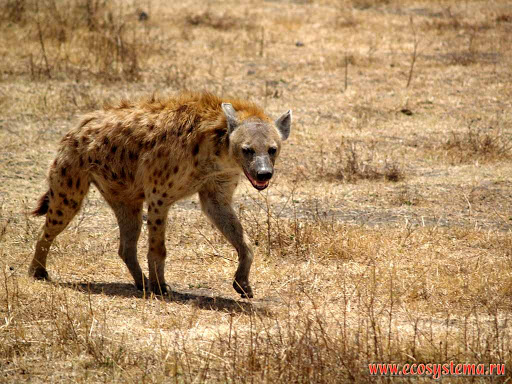 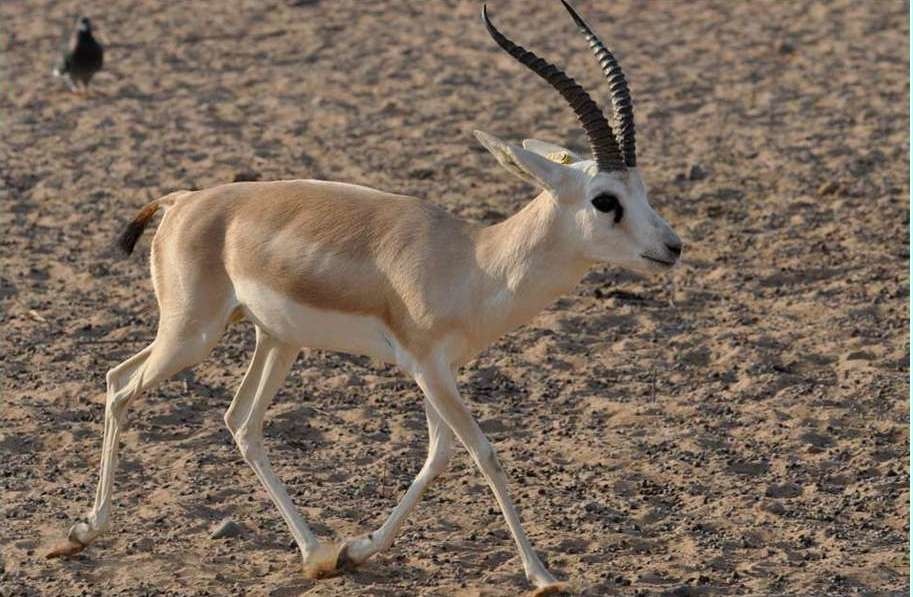 Гиена
Джейран
ЖИВОТНЫЙ  МИР ШИРОКОЛИСТВЕННЫХ ЛЕСОВ
Медведь
Джейран
Кабан
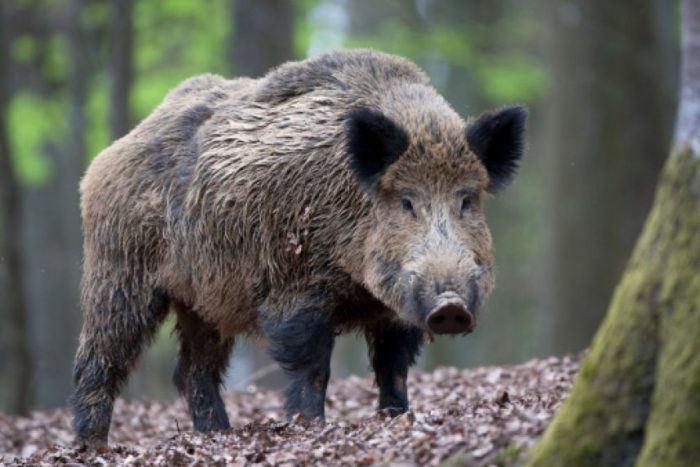 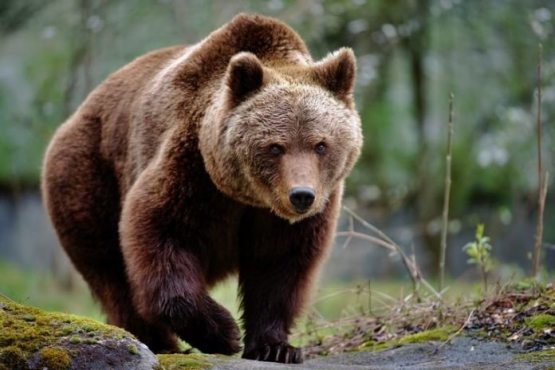 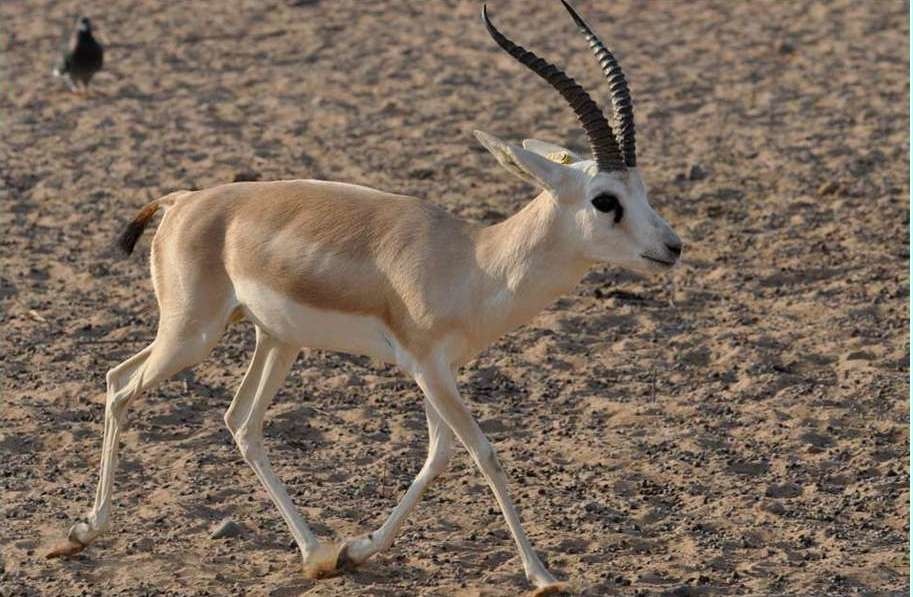 Барсук
Соловей
Белоголовый щегол
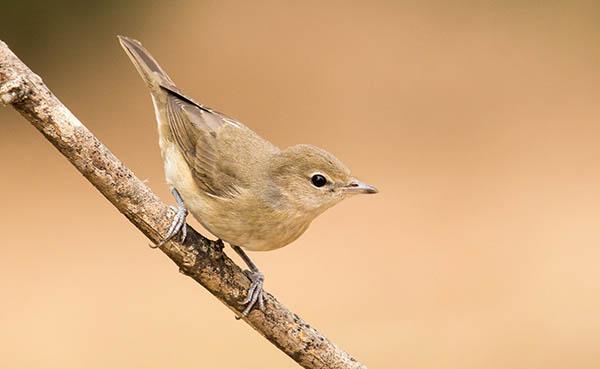 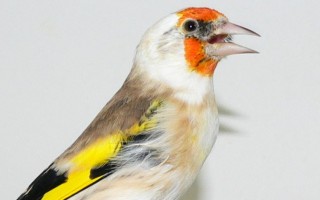 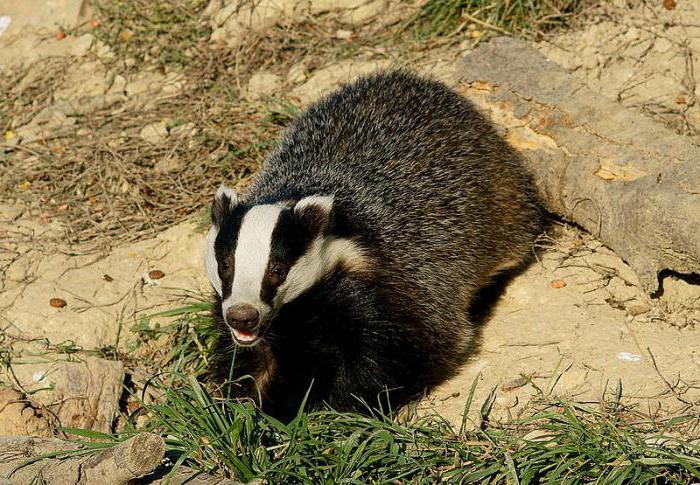 ЖИВОТНЫЙ МИР ХВОЙНЫХ ЛЕСОВ
Кот-манул
Рысь
Марал
Олень
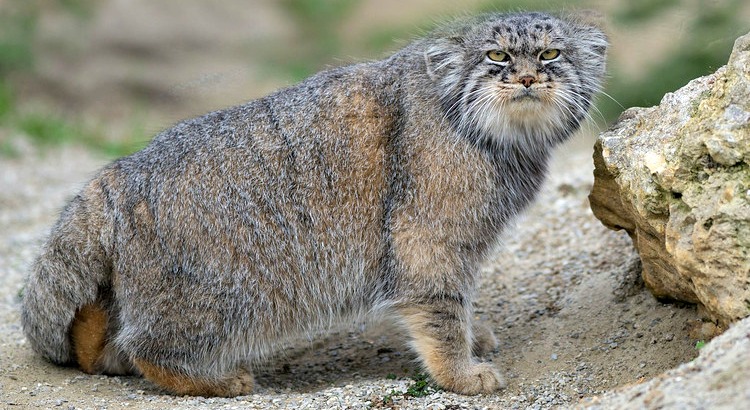 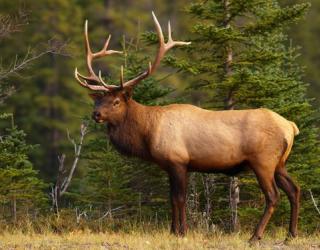 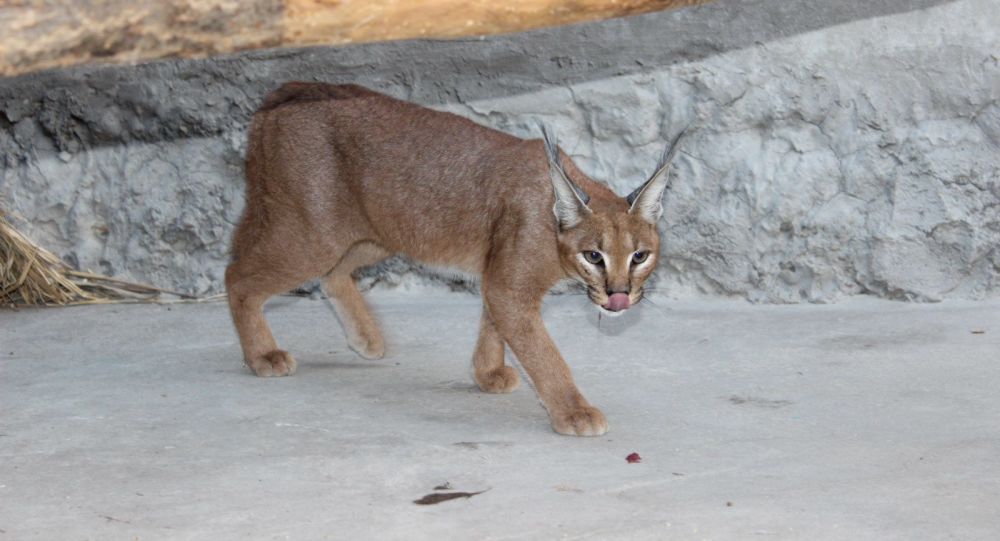 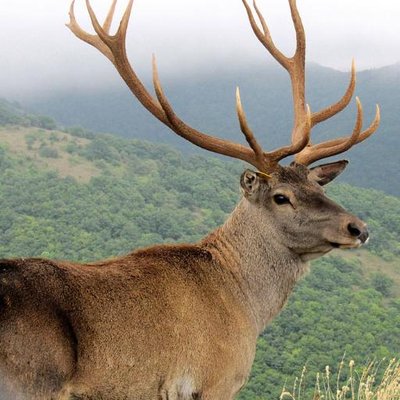 Дубонос
Горный кеклик
Горный желтый воробей
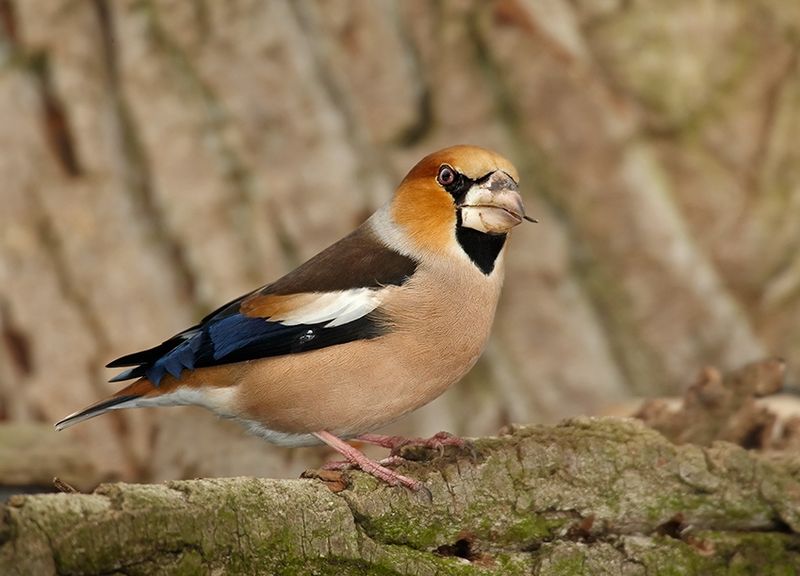 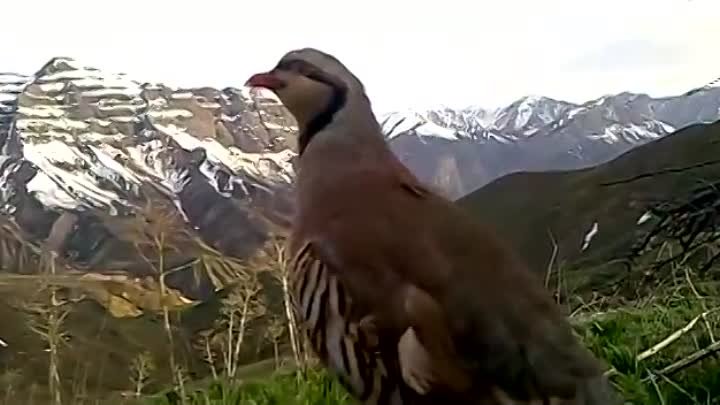 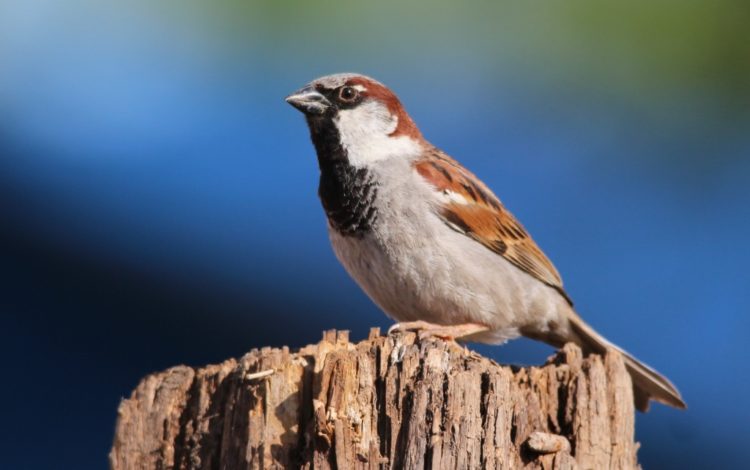 ПРИРОДНЫЕ ЗОНЫ
Средняя Азия расположена в южной части умеренного и в северной части субтропического пояса.
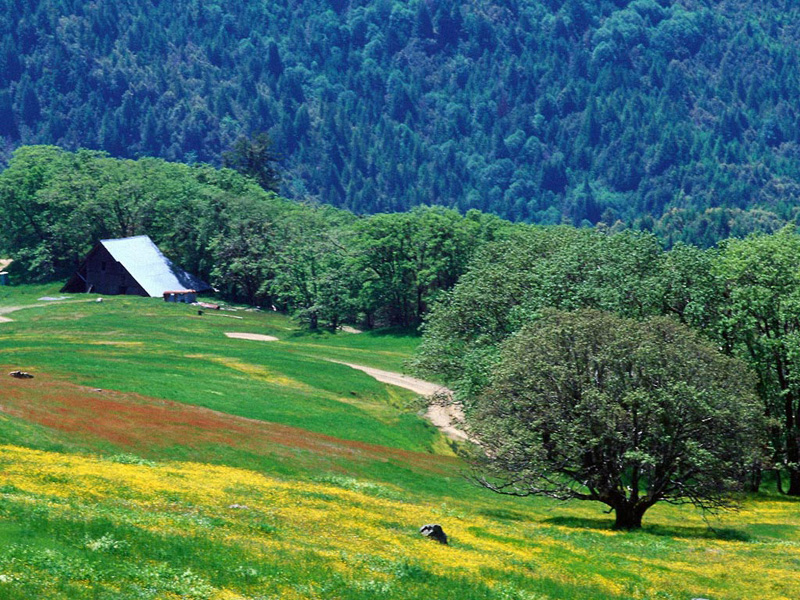 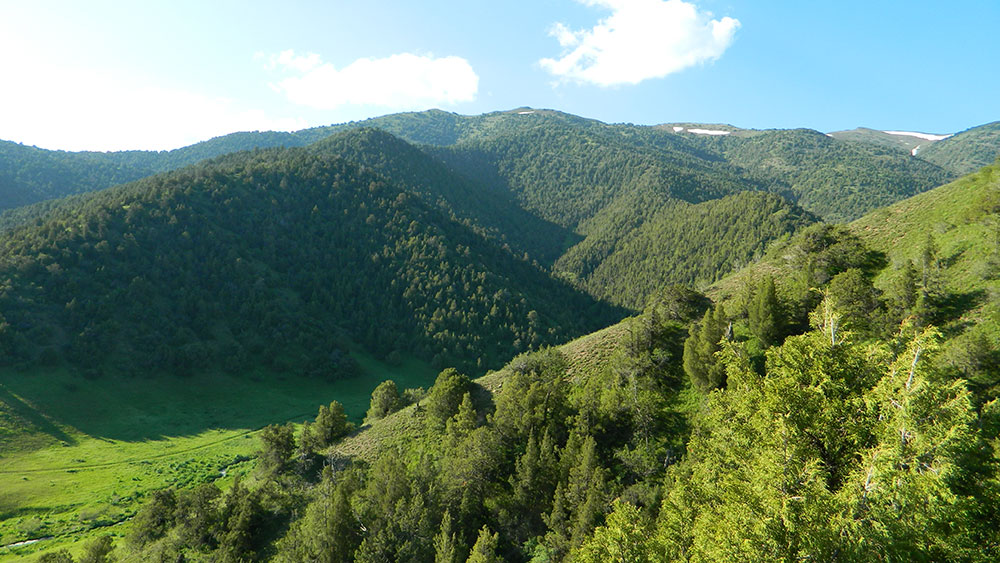 В умеренном климатическом поясе расположены степная, полупустынная и пустынная зоны, в субтропическом- зона субтропических пустынь.
СТЕПНАЯ ЗОНА
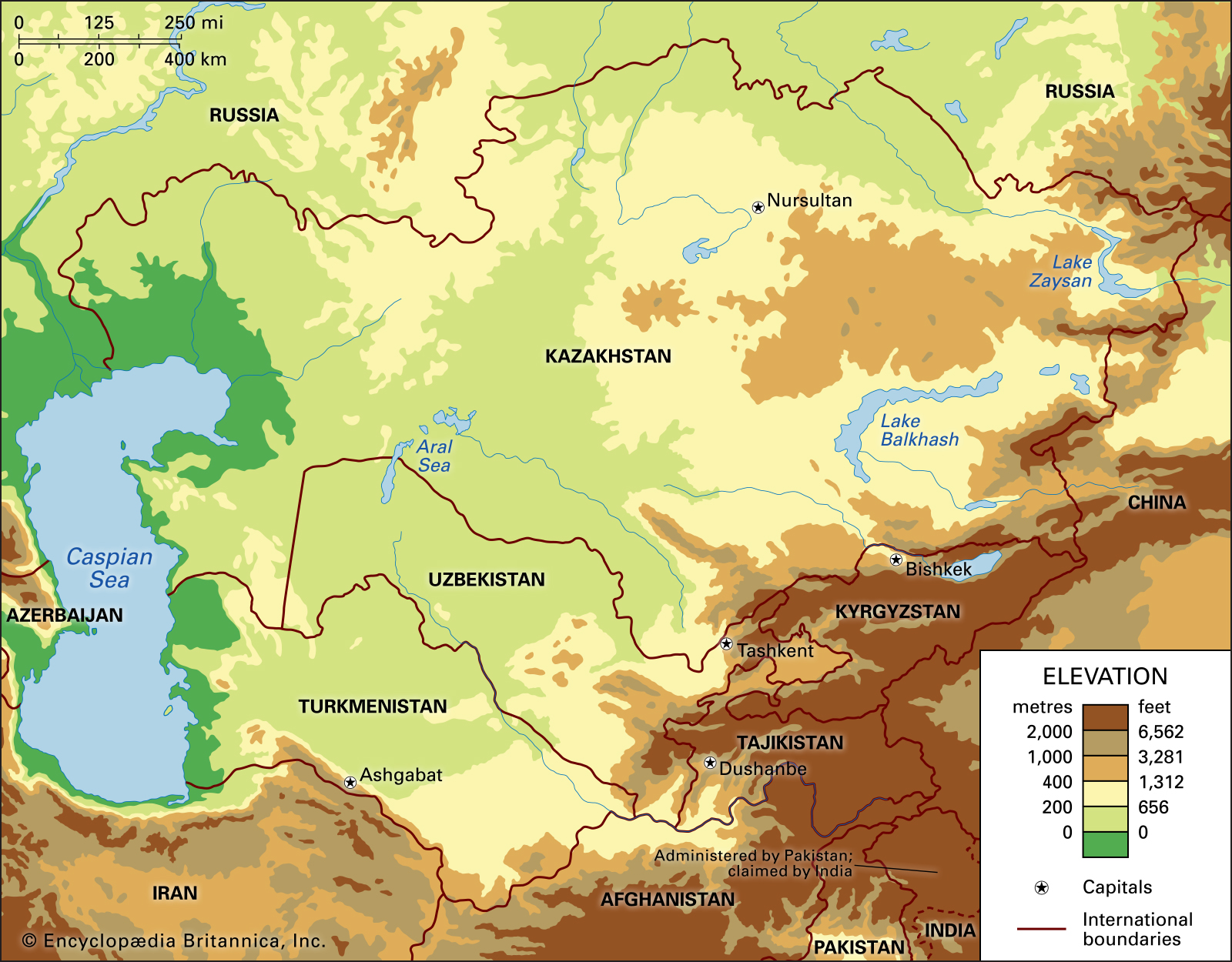 Северная и центральные части Казахского мелкосопочника
Северная часть Тургайского плато
На севере распространены черноземы, на юге темно-каштановые почвы
Растения—низкорослая осочка, ковыль волосистый, лен, люцерна, лютик едкий.
Животные- грызуны
ЗОНА ПОЛУПУСТЫНЬ
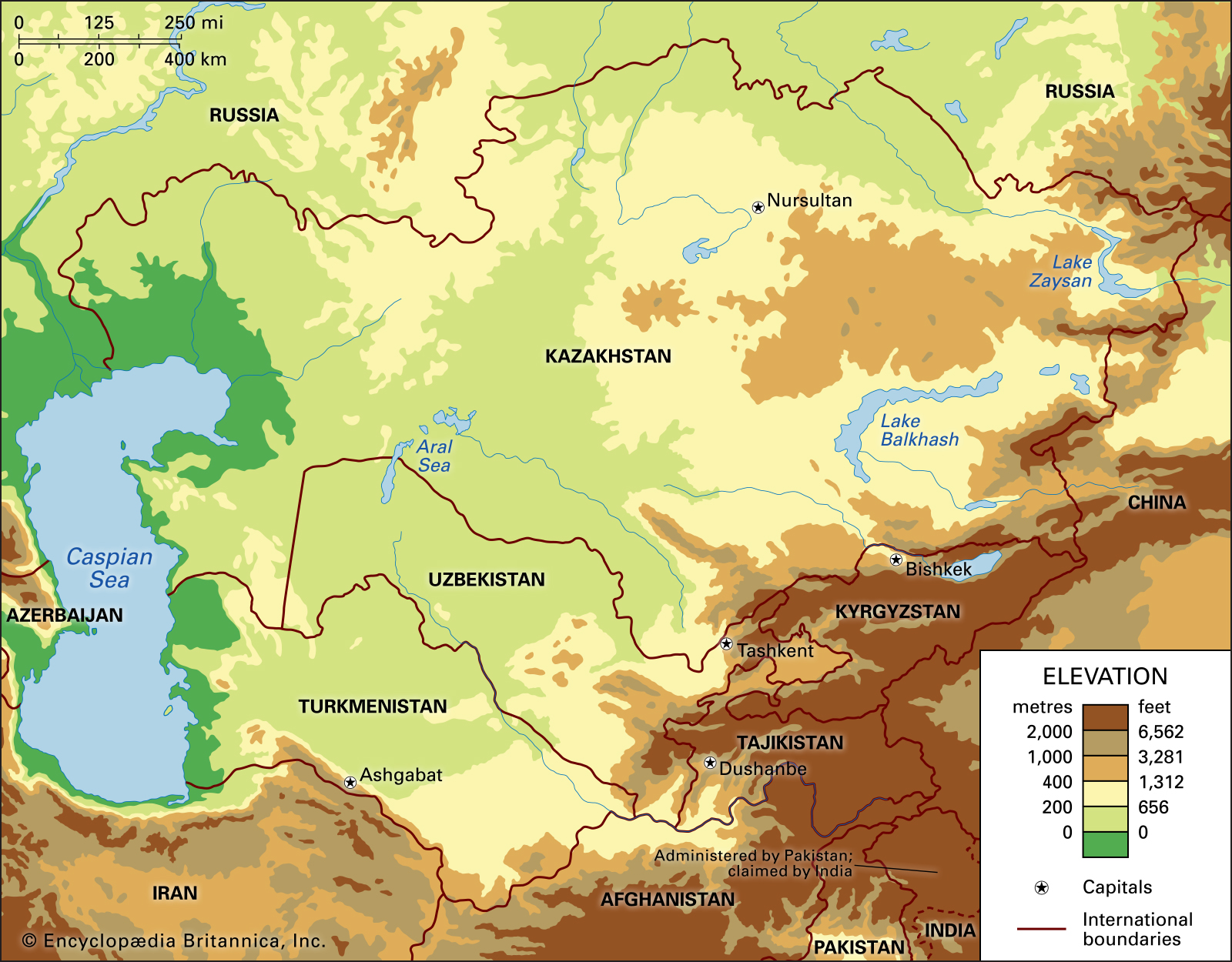 Южная часть Тургайского плато
Южная часть Казахского мелкосопочника
Почвы-каштановые
Растения-бурьян, чернобыльник, лебеда белая.
ЗОНА ПУСТЫНЬ
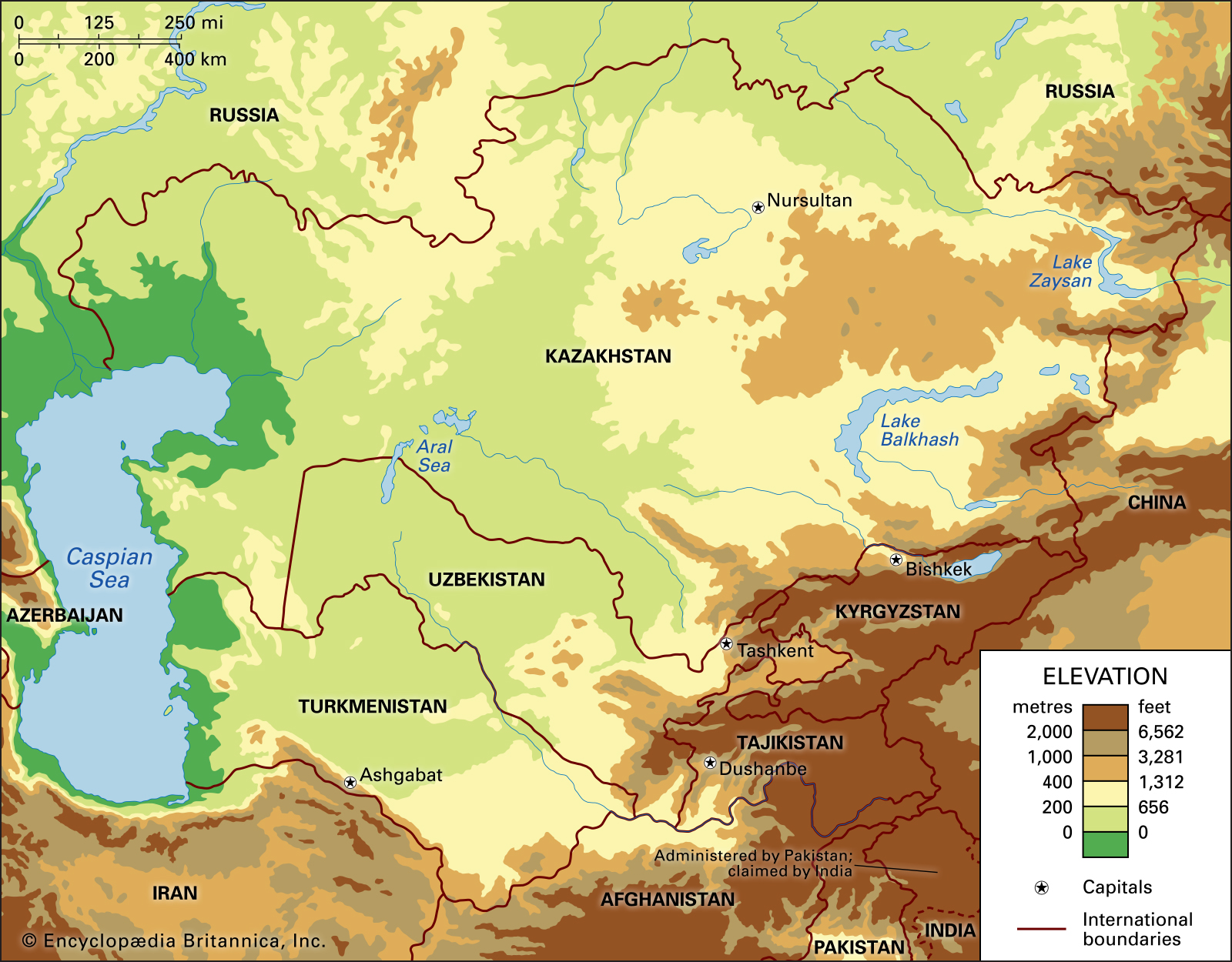 Прибалхашские равнины
Tуранская низменность
Растения-саксаул, янтак, песчаная акация, солянка, полынь.
Животные- кулан, геккон, варан, кобра, эфы.
Почвы- песчаные, серо-бурые, глинистые, каменистые, сероземы
ПРИРОДНЫЕ ЗОНЫ СУБТРОПИЧЕСКОГО ПОЯСА
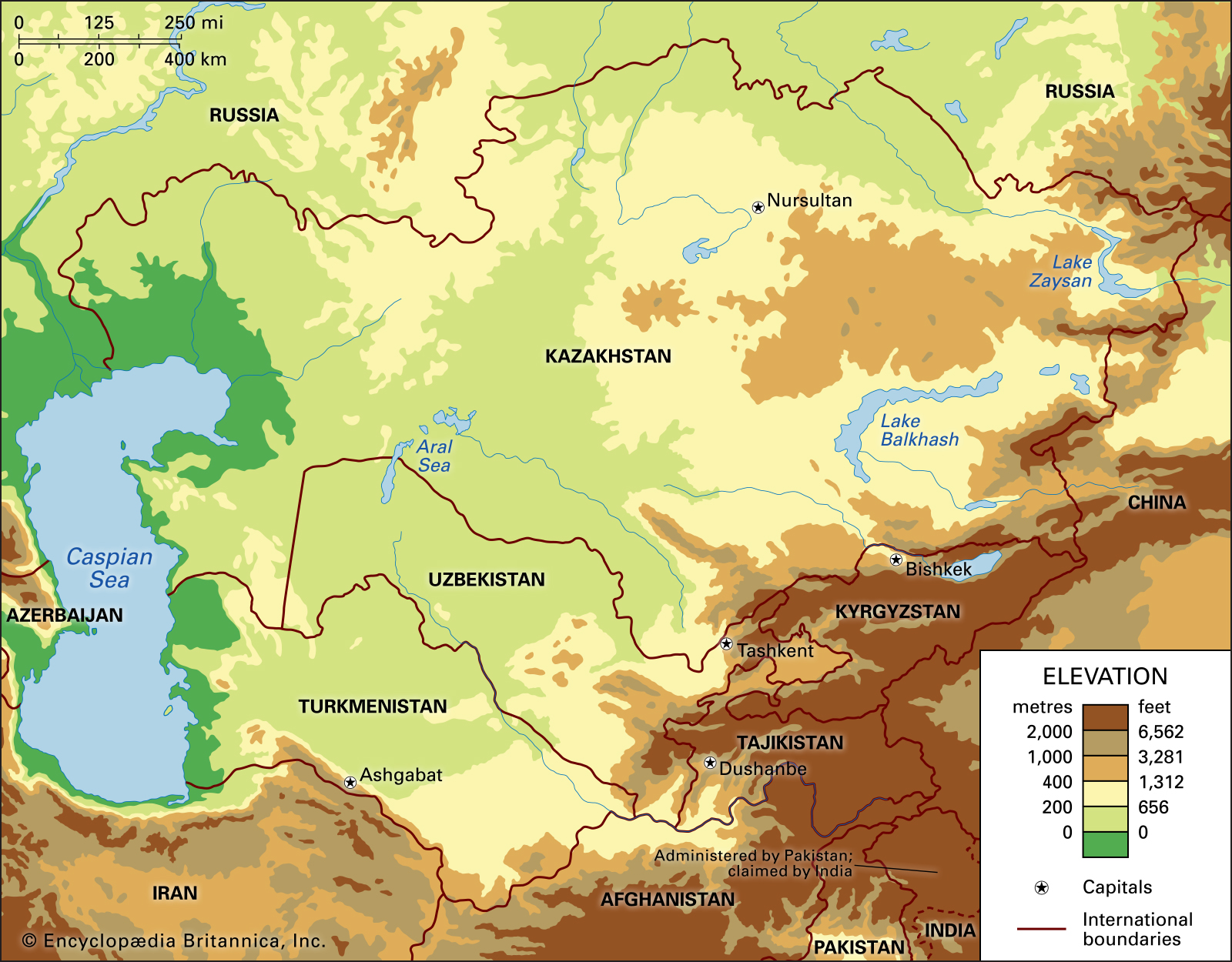 Tуркмено-Хорасанские горы и долина Атрека
В долинах развито земледелие.
Почвы- сероземы
ВЫСОТНЫЕ ПОЯСА
ФИЗИКО – ГЕОГРАФИЧЕСКИЕ СТРАНЫ
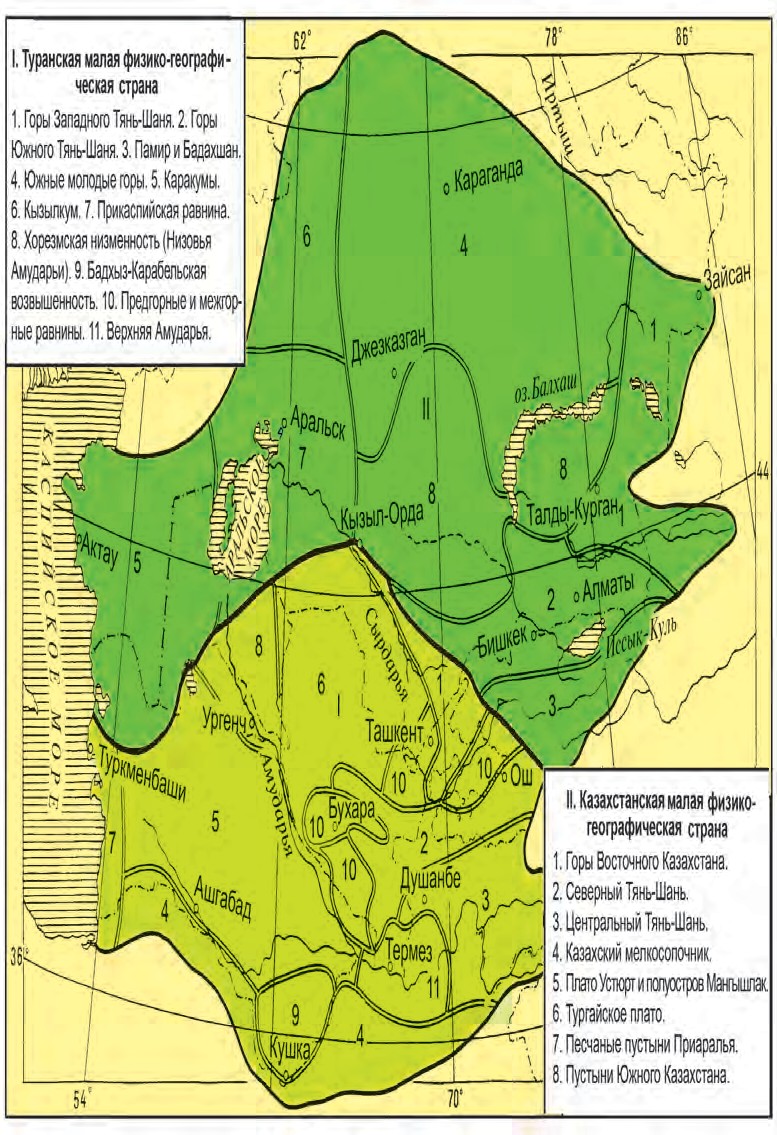 С учетом особенностей 
природы, связанных с 
различиями  в климате, в пределах Средней Азии можно выделить две малые физико-географические страны: Туранскую и Казахстанскую.
ФИЗИКО-ГЕОГРАФИЧЕСКИЕ СТРАНЫ
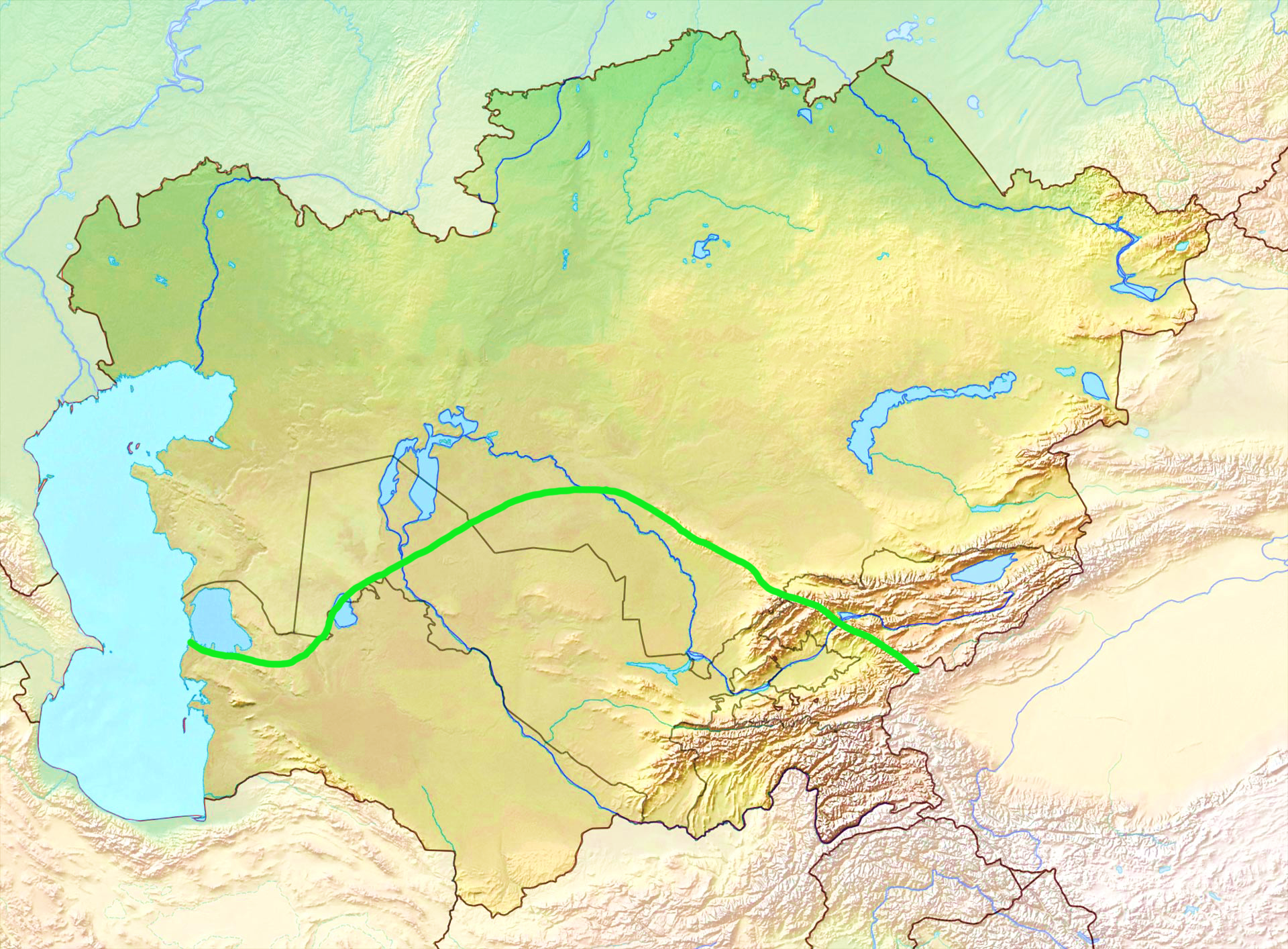 КАЗАКСТАНСКАЯ
Север Кызылкума
Хребет Каратау
Таласский Алатау
Залив Кора-Богаз-Гол
Ферганский хребет
ТУРАНСКАЯ
ТУРАНСКАЯ МАЛАЯ ФИЗИКО-ГЕОГРАФИЧЕСКАЯ СТРАНА
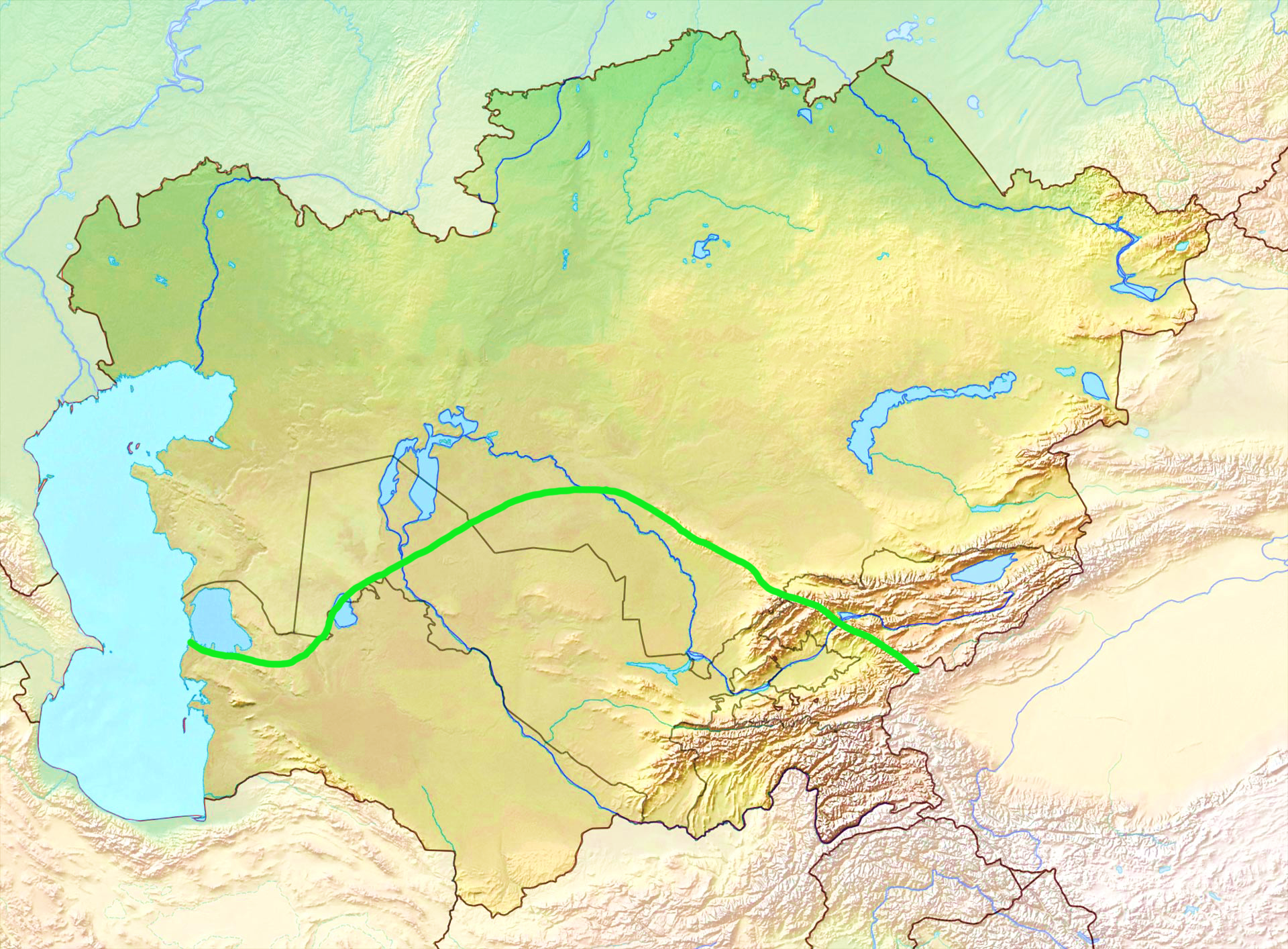 Климат-субтропический
Предгорные и межгорные равнины
Хорезмская низменность
Кызылкумы
Западный Тянь-Шань
Побережье Каспийского моря
Южный  Тянь-Шань
Каракумы
Памир и Бадахшан
Южные молодые горы
Верхняя Амударья
Бадхыз - Карабельская возвышенность
КАЗАХСТАНСКАЯ МАЛАЯ ФИЗИКО-ГЕОГРАФИЧЕСКАЯ СТРАНА
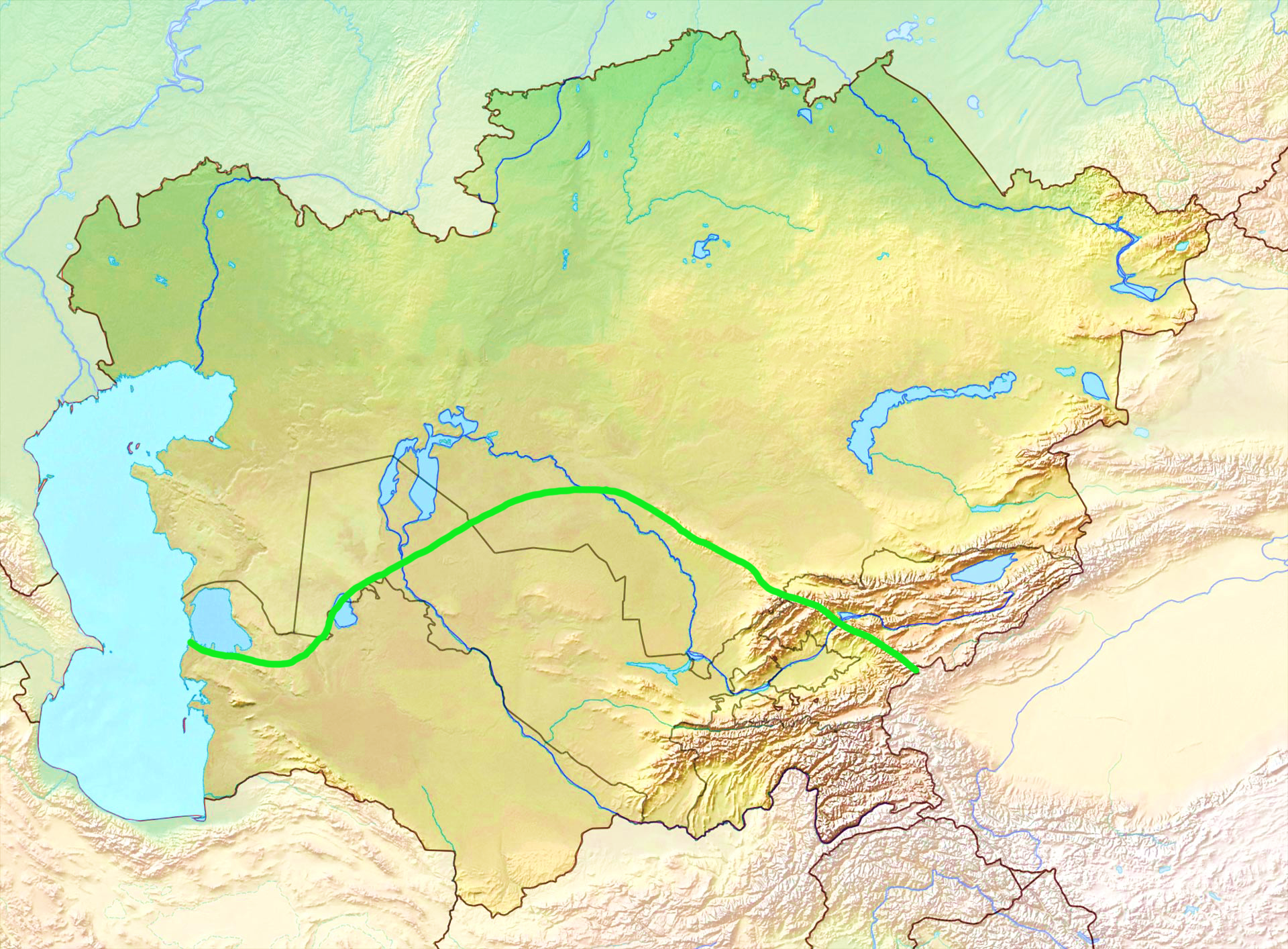 Тургайское плато
Горы Восточного Казахстана
Казахский мелкосопочник
Плато Устюрт и п-ов Мангышлак
Северный Тянь-Шань
Центральный Тань-Шань
Пустыни Приаралья
Пустыни Южного Казахстана
Задания для самостоятельной работы
1. Прочитать темы – 26-28.
2. Ответить на вопросы на стр. 63.
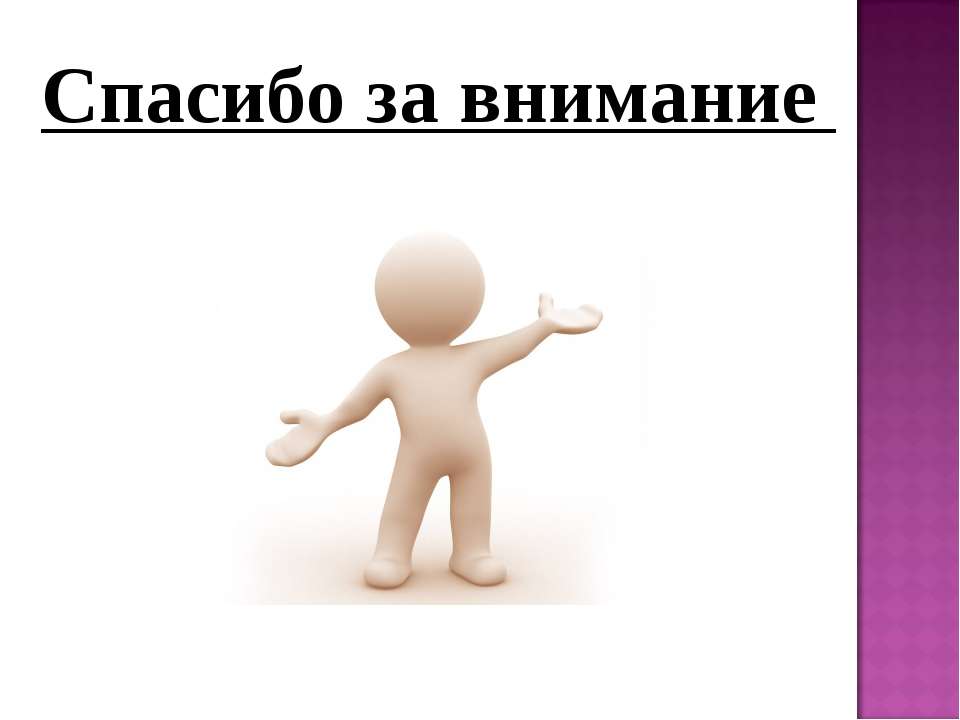 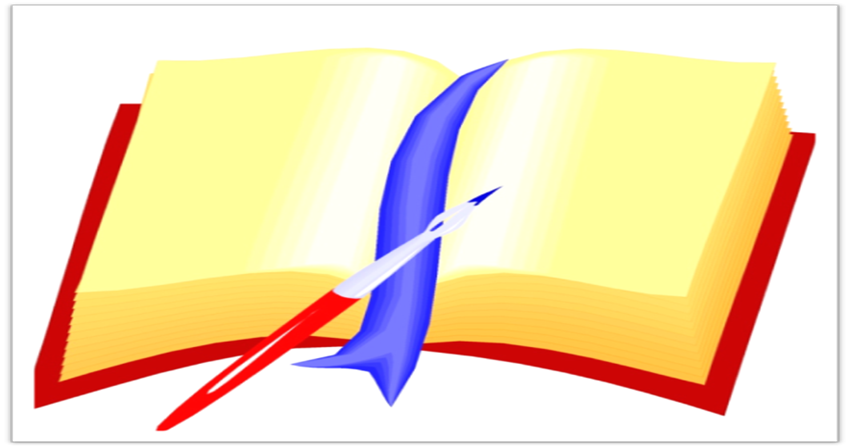 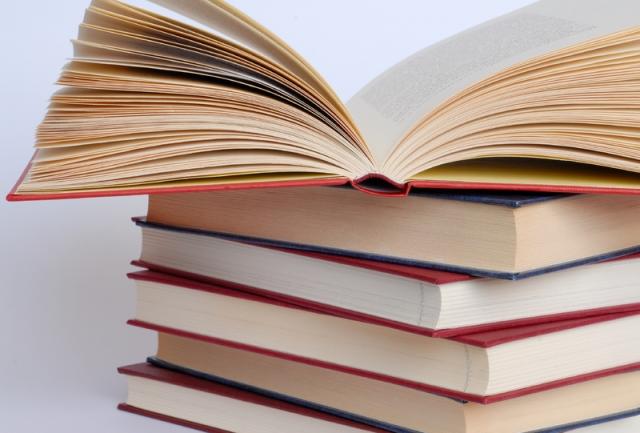